CPP Overview
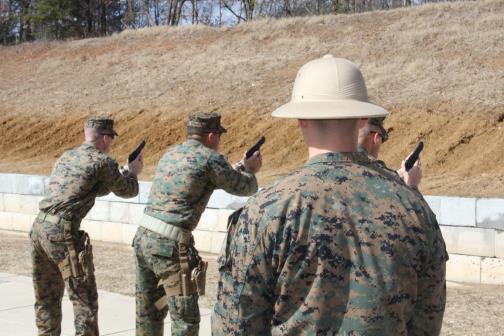 1
Purpose
The purpose of this brief is to provide CMT’s information on the development of the Combat Pistol Program (CPP) and significant changes to doctrinal techniques.
1
Agenda
Background
Development
Differences (ELP, CPP)
Training Constraints
Standardized Basic Skills
Training Blocks
Targetry/Scoring Methodology
1
Background
Since 1992 the Marine Corps has made continuous efforts to improve pistol marksmanship training.

Each attempt was met with friction due to time or resources restrictions.  A renewed effort, begun in 2008 resulting in the recently approved Combat Pistol Program (CPP) in 2013.
1
Development
In 2008 MPMS held a SME conference to capture current training and employment techniques from operational units to use in the development of fleet wide, executable Pistol Program.  The resulting program used rifle tables 1&2 as a model to first train fundamental skills and then basic combat engagement techniques.
Table 1
Table 2
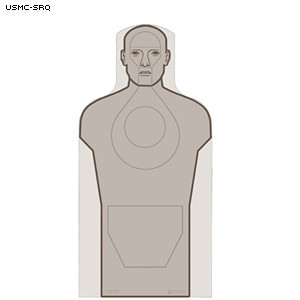 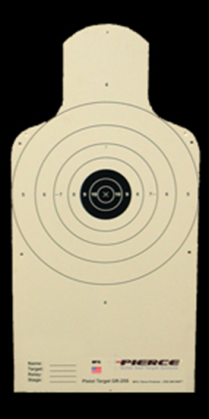 1
Development Cont.
Continued Testing and Evaluation revealed that using bullseye targetry contributed to problems with anticipation in some shooters.
An effort to improve targetry to meet both fundamental skills and basic combat engagement techniques resulted in the development of the MPMS-1 Target.
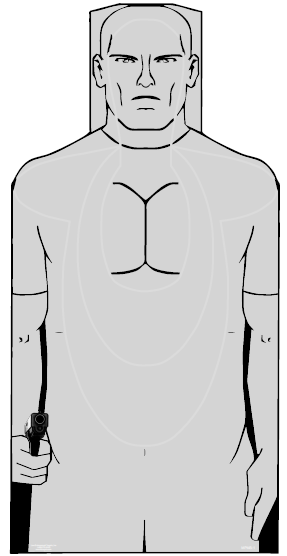 1
[Speaker Notes: Add MPMS-1 Target Graphic]
Development Cont.
Testing and Validation of the program was completed during FY-12, and the decision to implement the program Marine Corps wide was made in FY-13.

To date, 11 annual training details and 9 entry-level details have been successfully executed aboard WTBN Quantico.
1
Differences
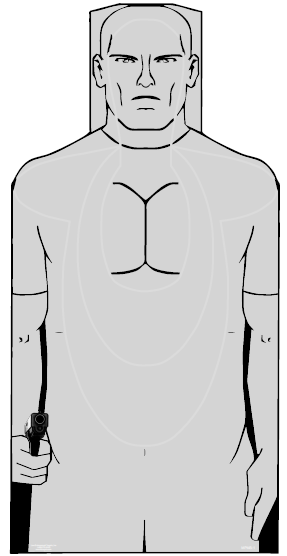 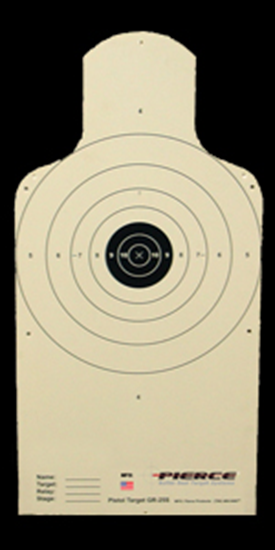 ELP

Focus:
Safe Weapons   Handling
Fundamentals shot delivery techniques, using a bull’s-eye target.
CPP

Focus:
Train a Marine to effectively employ his pistol against the common threat.
1
Differences Cont.
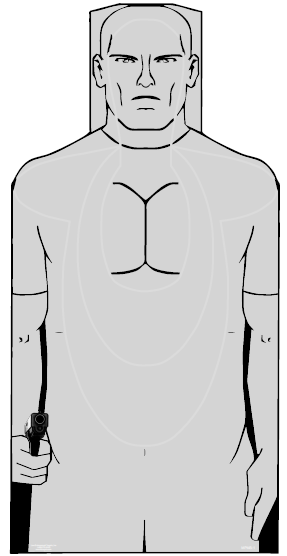 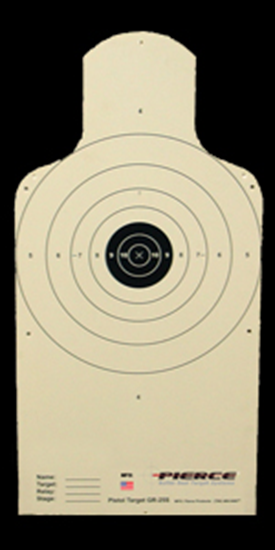 ELP

Begins with fundamentals
Transitions to firing techniques: 
Slow Fire
Quick Fire
Quick Reaction
Sustained Fire
CPP

Begins with fundamentals.
Transitions to effective engagement techniques:
Controlled Pairs
Failure to Stop
1
Differences Cont.
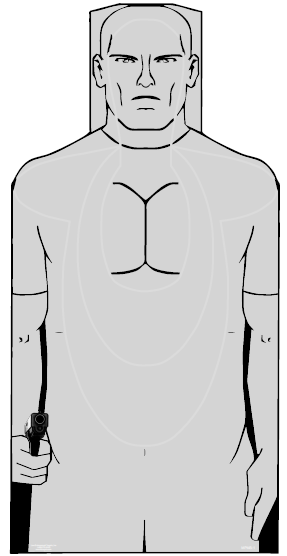 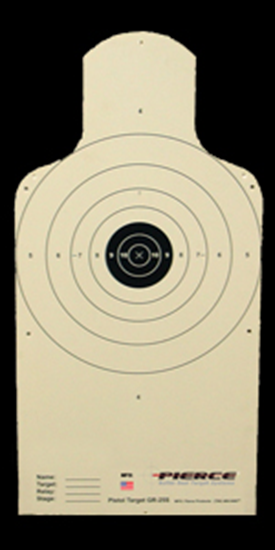 ELP

Conducts all drills from the Alert.
CPP

After refinement of fundamental skills, conducts all drills from the holster.
1
Differences Cont.
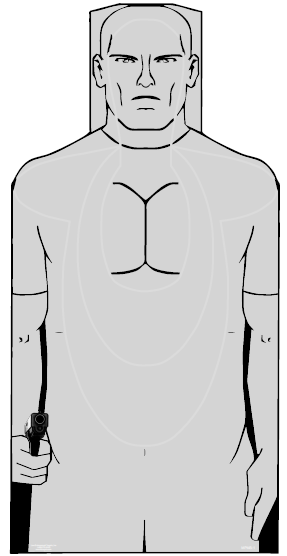 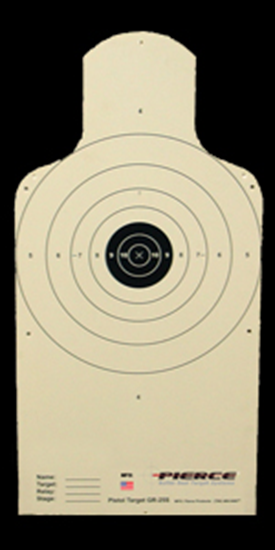 ELP

Does not allow time for effective coaching during live fire training
CPP

Requires coach participation in skill refinement during Training Blocks 1 and 2
1
Training Constrains
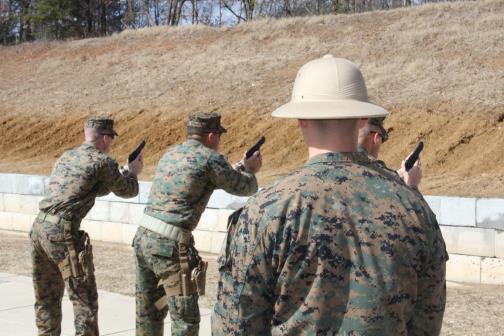 Range
Ammunition
Targetry
Time
1
[Speaker Notes: Range:  7, 15, 25 yd lines
Ammunition:  200 rds
Targetry:  Turning Required (MPMS-1 Face)
Time:  Inside existing allocation by unit.  5 Training Blocks]
Standardized Basic Skills
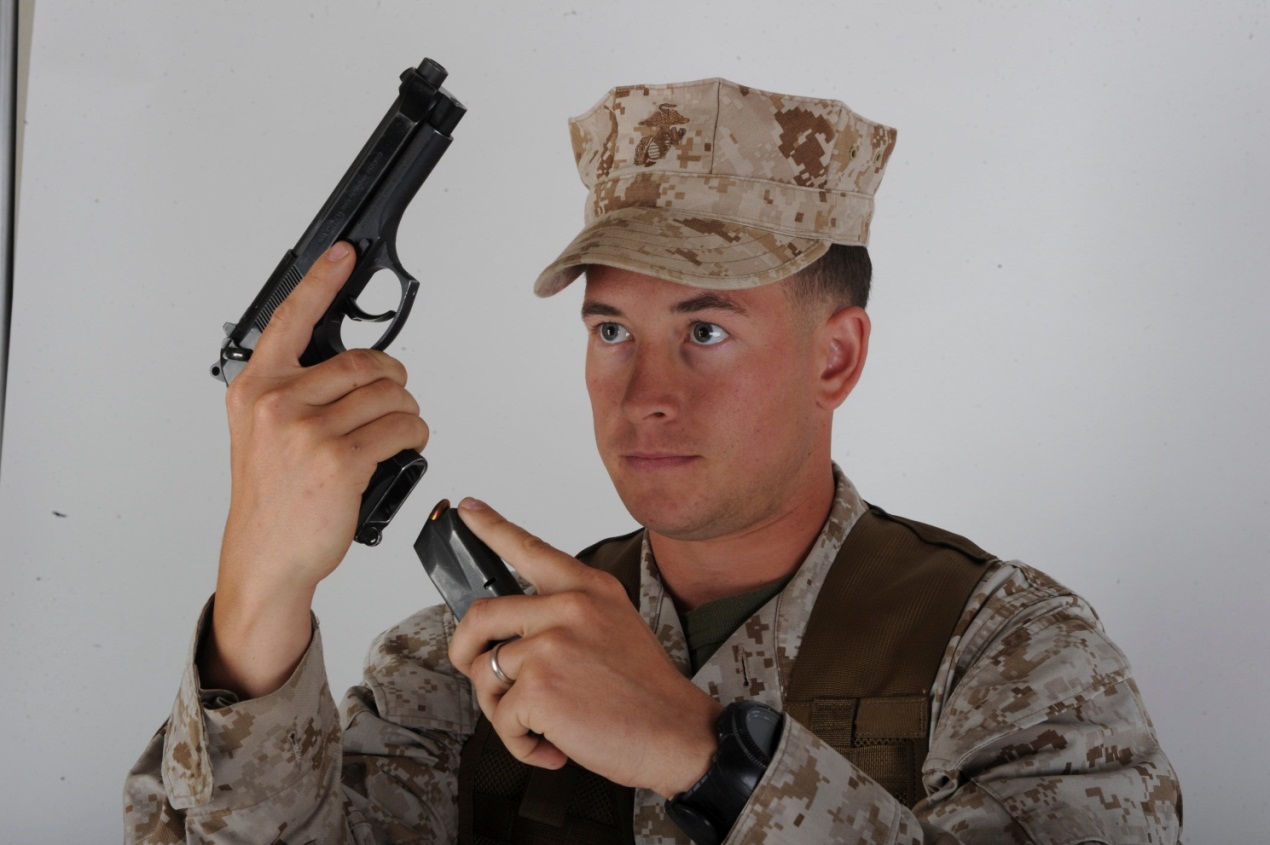 Weapons Handling
 “In your Workspace”
1
Standardized Basic Skills
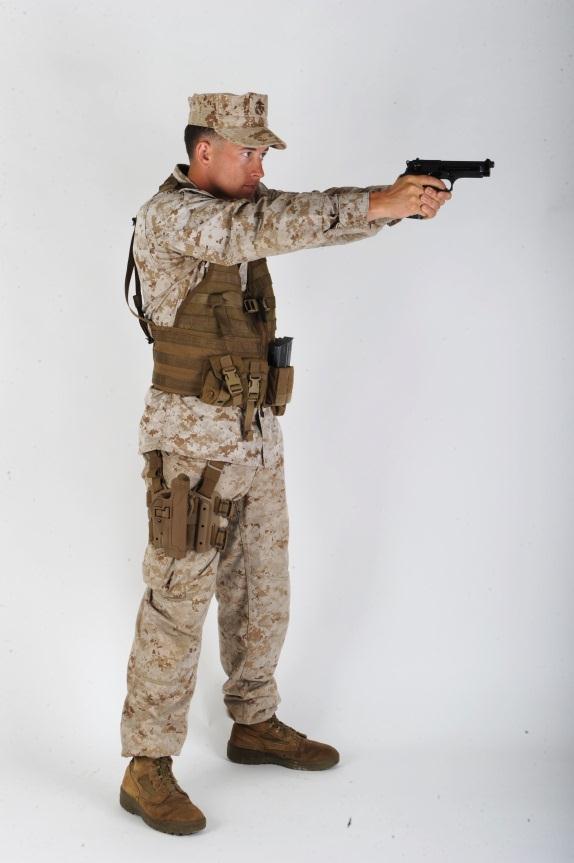 Stance and Grip
Isosceles stance
High, two handed grip
1
Standardized Basic Skills
Presentation
Four step draw
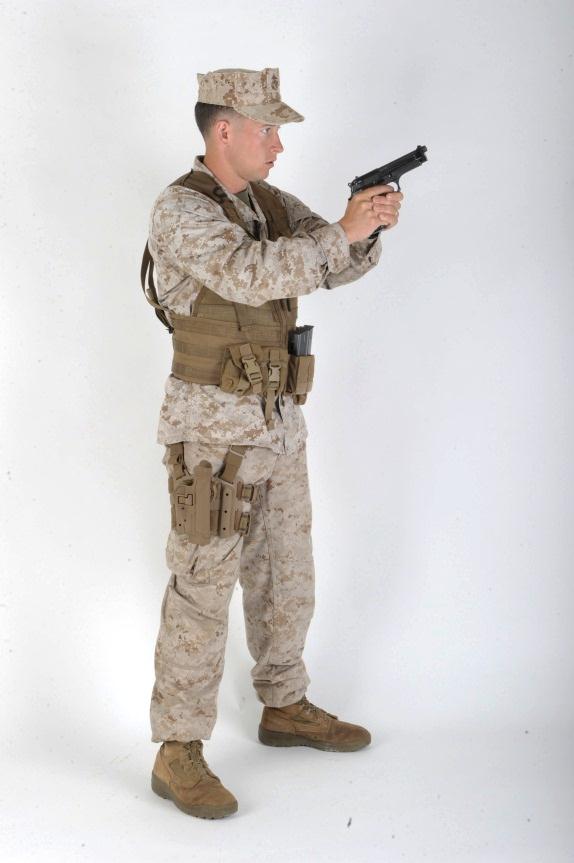 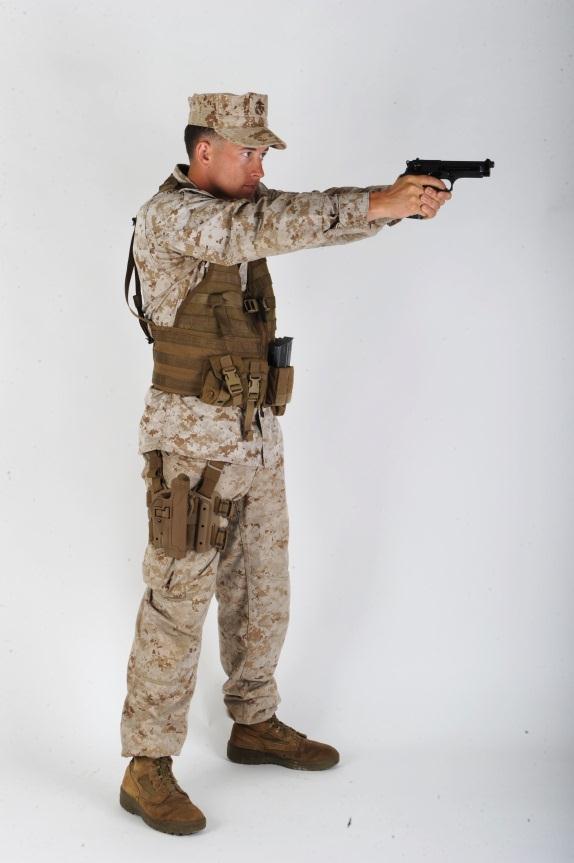 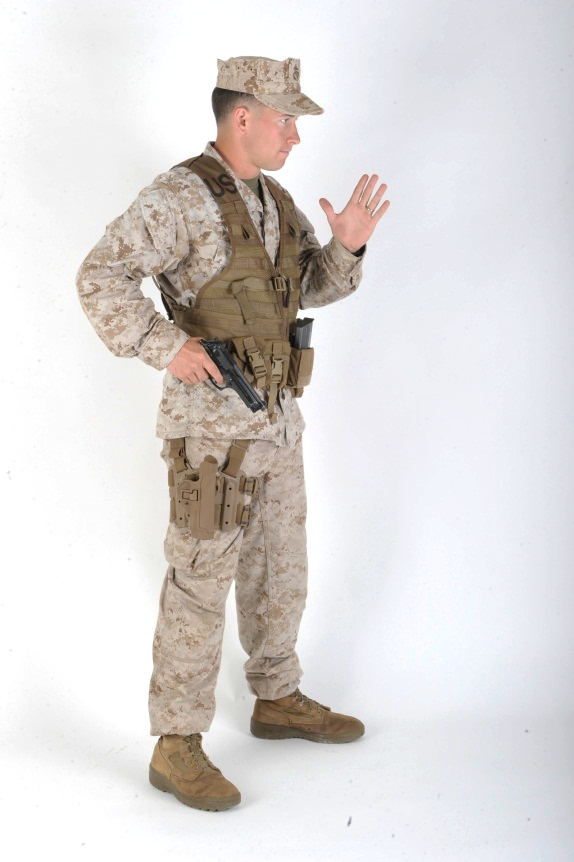 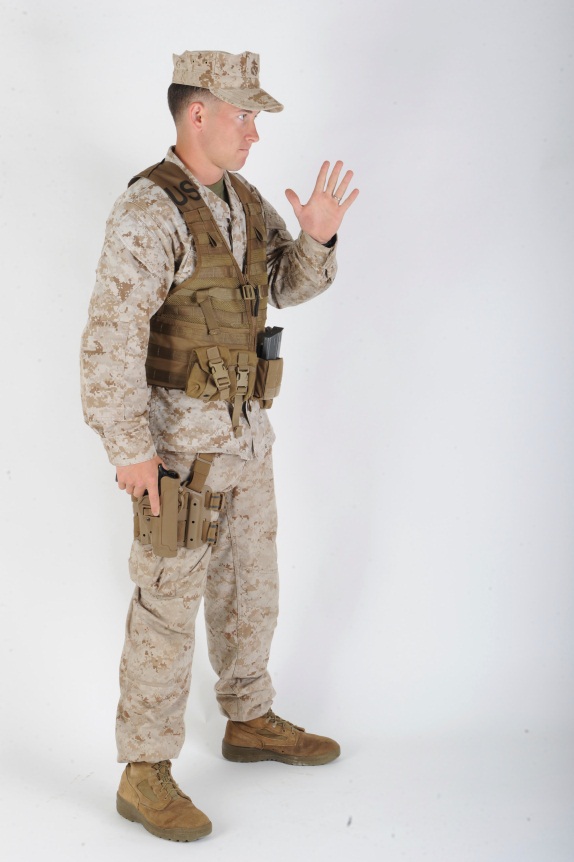 1
Standardized Basic Skills
Search and Assess
At the “Ready”
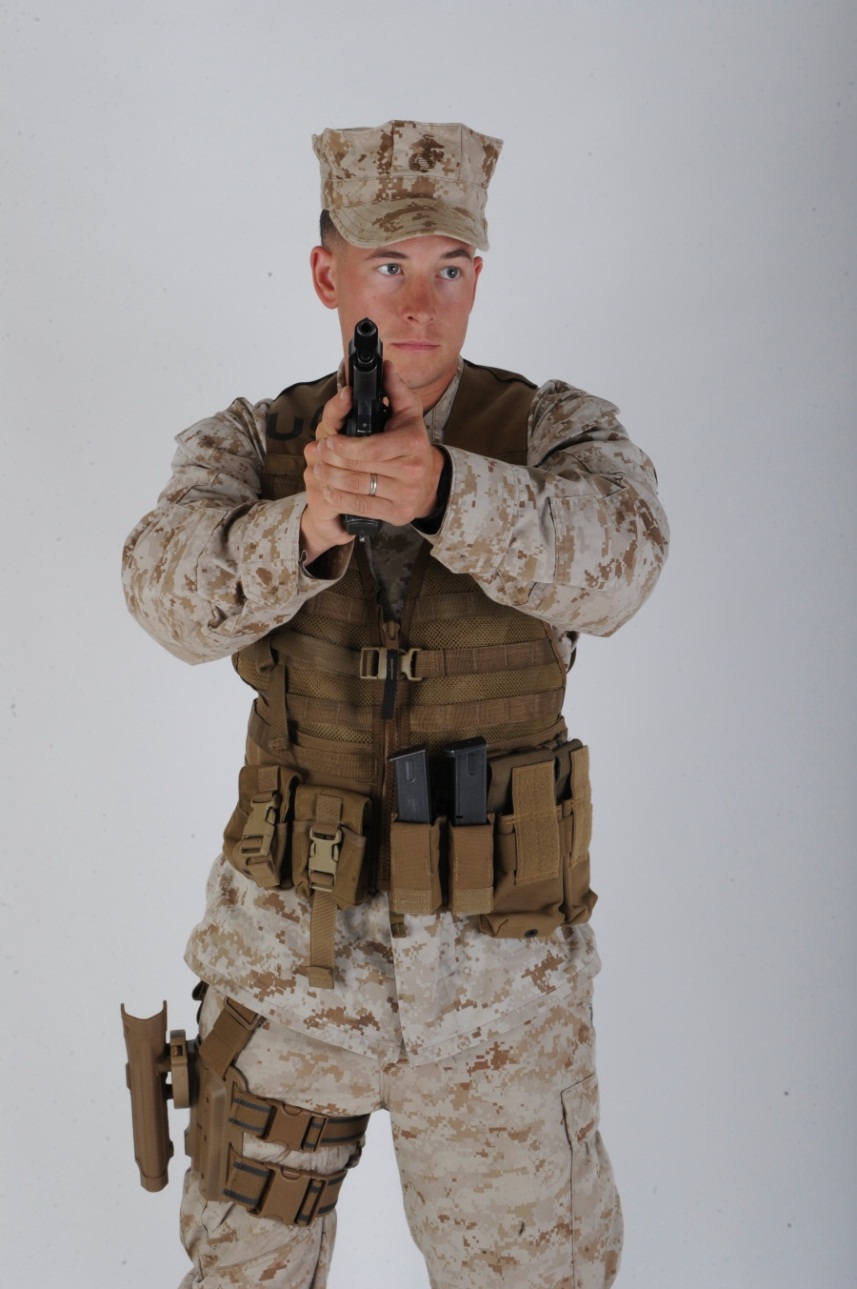 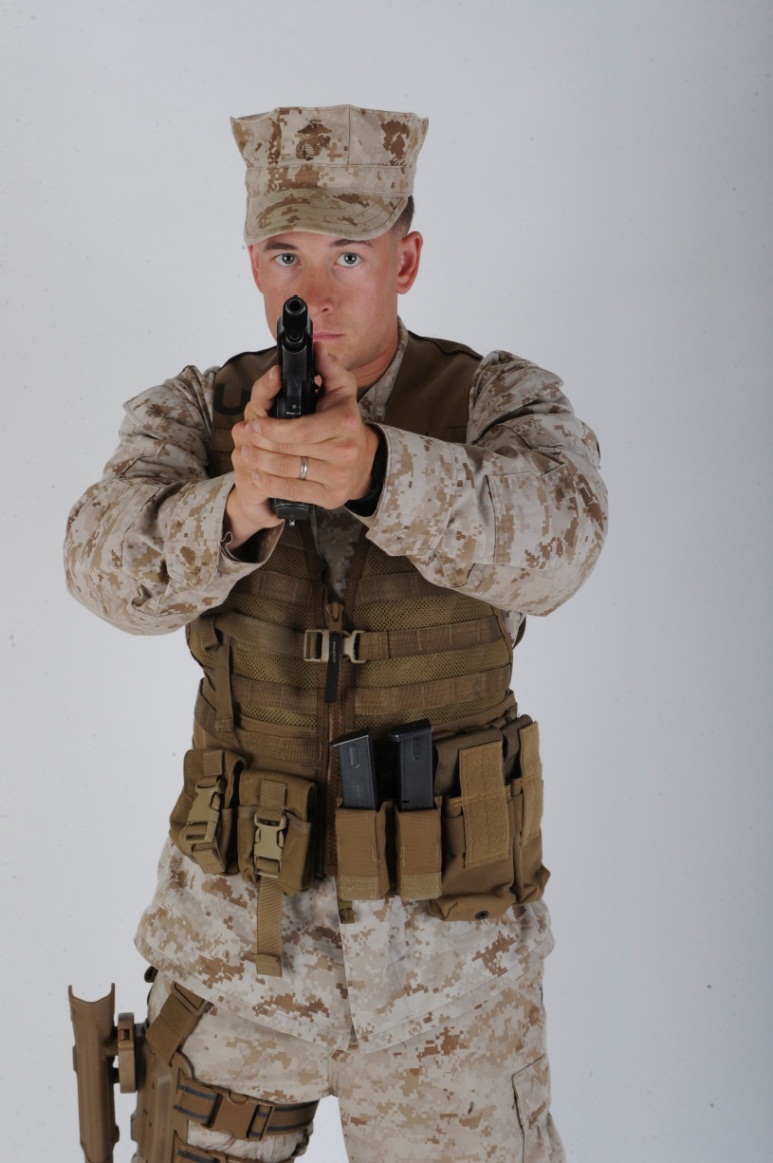 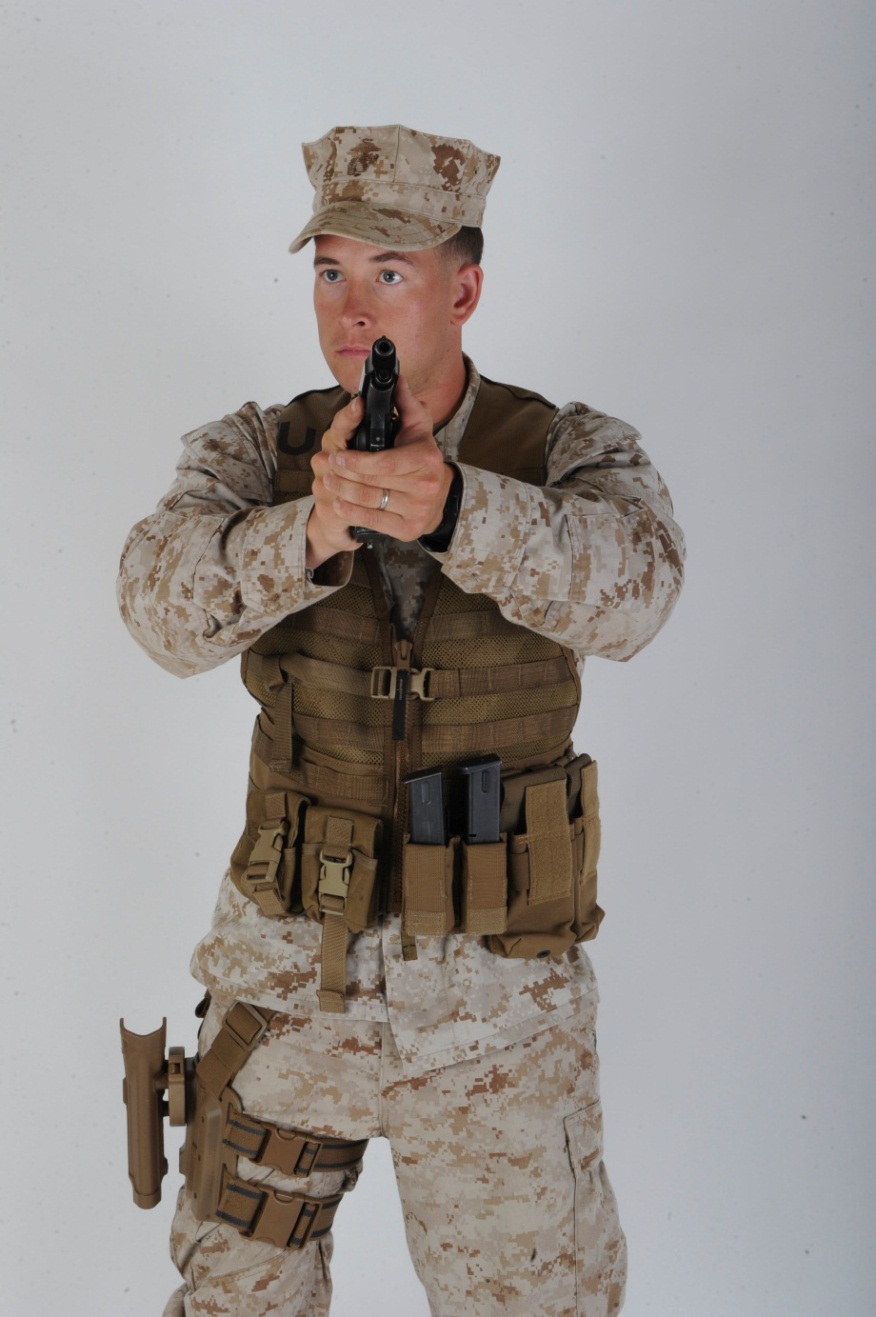 1
Training Blocks
Training Block 1
Weapons handling
Standing position and grip
Fundamentals 
Techniques of fire: 
Double and single action 
Corrective action as necessary
1
Training Blocks
Training Block 2
All Skills in Block1, Plus:
Presentation from the holster
Controlled Pairs
Tactical Reloads
Speed Reloads
1
Training Blocks
Training Block 3
All previous skills plus:
Failure to Stop
Threat Assessment
1
Training Blocks
Training Blocks 4 and 5
Single Course of Fire
Encompassing all skill sets
Fired once for practice
Fired once for evaluation (score)
1
CPP Training Block One
CPP Training Block Two
CPP Training Block Three
CPP Training Block Three (cont.)
CPP Table One – Training Blocks Four and Five
CPP Table One – Training Blocks 
Four and Five (cont.)
MPMS-1 Target
D
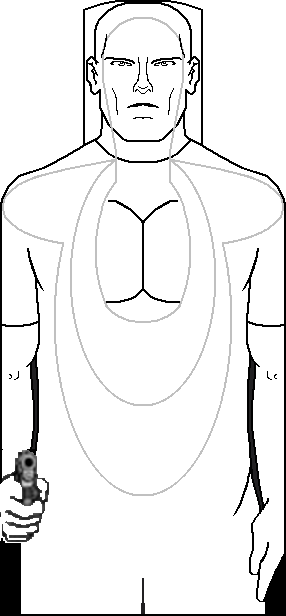 A
A = 10 points
B = 8 points
C = 6 points
D = 4 points
D
D
A
C
C
A
D
D
B
C
D
Failure to Stop – Chest Shot
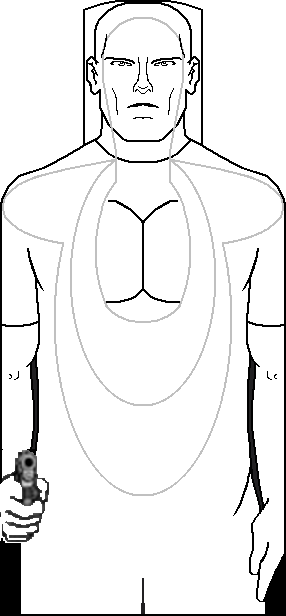 4 points
A hit anywhere 
on head
C
C
A
A = 10
B = 8
C = 6
D = 4
D
D
Designated
aiming area
is Center Mass
B
C
D
Failure to Stop – Head Shot
D
4 points
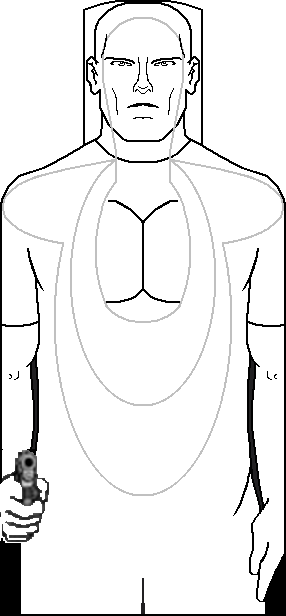 A
A hit outside the scoring zone but
inside the outline of the head
10 points
0
Miss
A hit outside the 
outline of the head
0 points
Designated
aiming area
is Head
A hit anywhere 
on the torso of the target
Table One Qualification Standards
Questions?
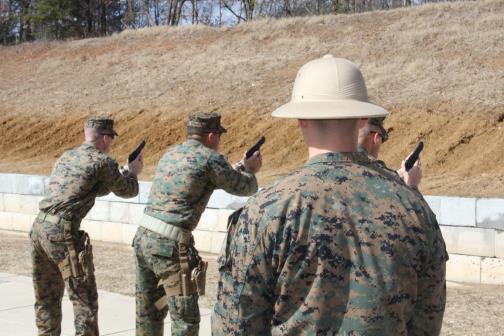 1